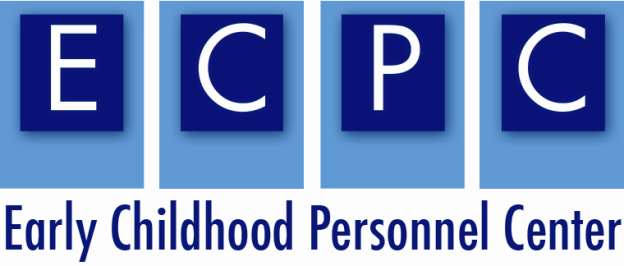 Updates on Early Childhood Personnel Center (ECPC) Activities and Outcomes
Mary Beth Bruder, PhD
OSEP Project Directors’ Conference

ECPCTA.ORG
LOGIC: If we want improved outcomes for infants and young children with disabilities and their families, THEN…………
More EC leaders and practitioners have the requisite knowledge and skills.
ECPC’s focus
Improved effectiveness of EI, ECSE, and EC services and supports
Improved outcomes for children and families
States have high quality CSPD
How improved CSPD
leads to
improved outcomes
Note:  The working assumption is that the blue box will produce the green boxes.  Large scale change will occur after the 5 years of the Center.
Early Childhood Intervention Personnel  Competencies
Assessment
Family Involvement
Program Implementation
Teaming 
Program Administration
Program Planning
Typical Development
Atypical Development
Evaluation of Program Effectiveness
Case Management
Medical Management
Other
Bruder & McLean, 1988
General Role of Service Providers
To the extent appropriate, service providers in each area of early intervention services included in paragraph (d) of this section are responsible for:
Consulting with parents, other service providers, and representatives of appropriate community agencies to ensure the effective provision of services in that area;

Training parents and others regarding the provision of those services; and

Participating in the multidisciplinary team’s assessment of a child and the child’s family, and in the development of integrated goals and outcomes for the individualized family service plan.
                                                                                                   ( P.L. 99-457)
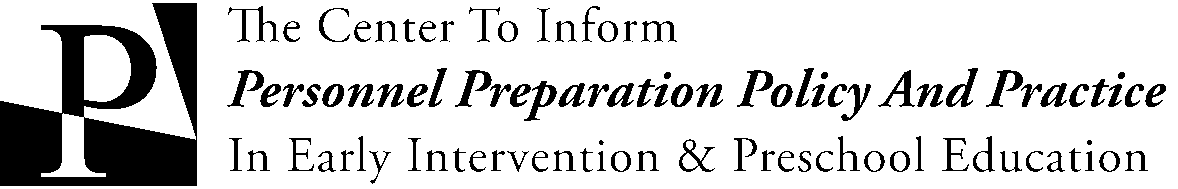 Personnel Preparation: What we Know and What we Need to Know

UCONNUCEDD.ORG
Mary Beth Bruder, Ph.D.           Vicki Stayton, Ph.D.
University of Connecticut                       Western Kentucky University
The Center’s Projects
Study I:  The National Landscape of Early Intervention and Early Childhood Special Education

Study II:  The Higher Education Survey for Early Intervention and Early Childhood Special Education

Study III: The Analysis of Federally Funded Doctoral Programs in Early Childhood Special Education 

Study IV: The Impact of Credentials on Early Intervention Personnel Preparation 	

Study V: Analysis of State Licensure/Certification Requirements for Early Childhood Special Educators
6
The Center’s Projects Continued
Study VI: Training and Technical Assistance Survey of Part C & 619 Coordinators

Study VII: Confidence and Competence of 619/Part C Service Providers

Study VIII:  Alignment of ECSE Higher Education Curricula with National Personnel Standards

Study IX:  Parent Perceptions of Confidence and Competence of 619/Part C Service Providers

Study X: Case Studies Highlighting States from Study VI on Training and TA
7
HOW DO WE GET THERE?
Comprehensive System of Personal Development 
(P.L. 94-142)
A Comprehensive System of Personal Development for the early childhood workforce who serve infants, toddlers and preschool children with disabilities and their families
is a necessary and integral 
quality indicator of 
an early childhood service system
Comprehensive System of Personnel Development
Evaluation
Early Childhood Personnel Center
to facilitate the implementation of integrated and comprehensive early childhood systems of personnel development (CSPD) for all disciplines serving infants and young children with disabilities
ECPC  Framework
Evaluation
Leadership and Collaboration
Technical Assistance and Dissemination
Knowledge Generation
Personnel Standards
Outcomes and Accountability
Evidence Based Practice
Model CSPD Development
Scaling Up CSPD Elements
Technology
Admin-
istrators
And EC Service
Providers
Families
Graduate 
Students
State Agency and Certification Personnel
IHE Faculty
And Other PD Staff
Outputs of the Center
Knowledge Development

Leadership and Coordination

Technical Assistance
Knowledge Development
National Data Base of Personnel Standards
National Data Base of CSPD Components
Research Syntheses on Personnel Issues
National Initiative on Cross Disciplinary Standards
National Data Base of Personnel Standards
13 disciplines and 20 variables
A two-step procedure was implemented:
Step 1: Internet-based data collection (with inter-rater reliability) 
Step 2: Telephone interview for verification. 
Findings:
Each state dramatically varied in personnel standards.
Related service disciplines had less variance.
Less than 1/3 of the states specified additional requirements for working in Part C.
Products:
Data reports and a one-page “at-a-glance” summary.
Web-based personnel standards search tool: ecpcstandards.info
National Data Base of CSPD Components
Telephone interviews with 619/Part C coordinators
Analysis:
3-step thematic coding: Initial coding; collapse areas; final coding.
Frequency count and percentage.
Findings:
3/4 of the states have some CSPD components in place for Part C.
Top components in place: Appropriate licensure and certification; and technical assistance availability
Top areas of need: Evaluation; ongoing, systematic, and effective in-service opportunities; and ongoing needs assessment.
Other concerns: Recruitment and retention; and systemic concerns.
Products: Data report and a one-page “at-a-glance” summary.
Literature Syntheses
#1: Systematic Review of Models of State Agency and Institutions of Higher Education (IHE) Practices Leading to Alignment of State Personnel Standards and Competencies with Curricula at Institutions of Higher Education

#2: Systematic Review of Models of State Agency and Institutions of Higher Education Practices Leading to Alignment of Preservice and Inservice Training for Early Childhood Interventionists

   → 0 articles met inclusion criteria.
National Initiative on Cross Disciplinary Standards
Crosswalk the personnel standards of DEC, NAEYC, ASHA, AOTA and APTA. 
Across 7 practice areas:
Assessment Practices
Family Centered Care
Collaboration/Teaming
Natural Environments
Achieving individualized family service plan and individualized education program
Instruction/Intervention
Others
Leadership and Coordination
Leadership Institute with Part C and 619 Coordinators

Working Collaboratively with other OSEP Early Childhood TA Centers: DaSy; ECTA; IRIS

Working Collaboratively with Other Education and HHS TA Centers
Technical Assistance
General:  Across audiences, regions, and states

Targeted:  Within audiences, regions, states and specific CSPD components 
Florida, Hawaii, Massachusetts, Nevada, Rhode Island, and Utah

Intensive:  CSPD within 8 states, fidelity to implementation framework
Delaware, Iowa, Kansas, and Oregon
How Will We Do This ?
Content: 
		CSPD
Method: 
		Implementation framework 		through strategic planning
Outcome:
	        Scaling up of effective practices   	for personnel development
Building a Model
Operational definition and reliable measurement of the outcomes

Socially valid relationship between intervention and socially valid outcome: if/then

Consistency of effects across users

Advantage of alternative service delivery 

Fidelity of Implementation
                                                                    Paine, Bellamy & Wilcox, 1984
Content:Comprehensive System of Personnel Development
Needs Assessment
Personnel Standards
Preservice
Inservice
Technical Assistance
Evaluation
Needs Assessment
Data to document the needs of multiple audiences who comprise the early childhood workforce serving infants and young children with disabilities and their families
Needs Assessment
CSPD Baseline Data (%): Needs Assessment
Personnel Standards
Licensing, and certification of personnel who provide services to infants and young children with disabilities and their families
CSPD Baseline Data (%): Personnel Standards
Preservice
Preservice degree programs for personnel to provide services for infants and young children and with disabilities and their families
CSPD Baseline Data (%): Preservice
Inservice
Ongoing training for those personnel who provide services to infants and young children with disabilities and their families
CSPD Baseline Data (%): Inservice
Technical Assistance
Specific skill enhancement for an individual or group need
CSPD Baseline Data (%): Technical Assistance
Evaluation
Formative and summative measures of CSPD component activities
CSPD Baseline Data (%): Evaluation
Method:Implementation Framework
To facilitate the adoption of effective practices through strategic planning 
for a CSPD
What Do We Mean by Implementation?
A specified set of activities designed to put into practice a policy, activity, or program of known dimensions.

Implementation processes are purposeful and defined in sufficient detail such that independent observers can detect the presence and strength of these “specified activities”
Through Strategic Planning
Strategic Planning for a CSPD
Process by which CSPD:
Sets its direction
States its intent
Establishes parameters for implementation 

CSPD should include:
Clear statement of the problem the strategic plan intends to address
Broad goal statement of what to be accomplished
Outcome-oriented objectives which move toward that accomplishment
Strategies and actions which will enable the accomplishment of objectives
Operational guidelines for implementation
Process
VISION via Outcome
MISSION of the Group
CAPACITY of the State
OBJECTIVES AND ACTION PLAN
EVALUATION
Phase I Sequence
Exploration

Installation

Initial Implementation

Full Implementation
Phase II: Model Replication
We Will 

Scale Up Effective Practices for Comprehensive and Integrated Early Childhood Systems of Personnel Development

AND EFFECT SUSTAINABLECHANGE
WHEN WE…….
Demonstrate a Reliable Relationship Between and  Among Variables
Replicate across……..
Evaluate  Fidelity and Outcomes
Isolate Model Components that are Effective Across Multiple Exemplars
Scaling UP a CSPD with Fidelity
Accuracy of Procedures

Consistency Across Users
TA Outcomes:ECPC: Where Are We Now?
Developing Model CSPD

Intensive TA: 
		Delaware, Iowa, Kansas, Oregon

Targeted TA: 
		Florida, Hawaii, Massachusetts, 			           Rhode Island, Utah
Discussion Questions
What would be some challenges when developing a statewide comprehensive and integrated system of personnel development?

What would be the essential components for a successful partnership when collaborating with key state stakeholders?
The Conclusion:
Personnel Can Have a 
         	Powerful Impact....
					or NOT